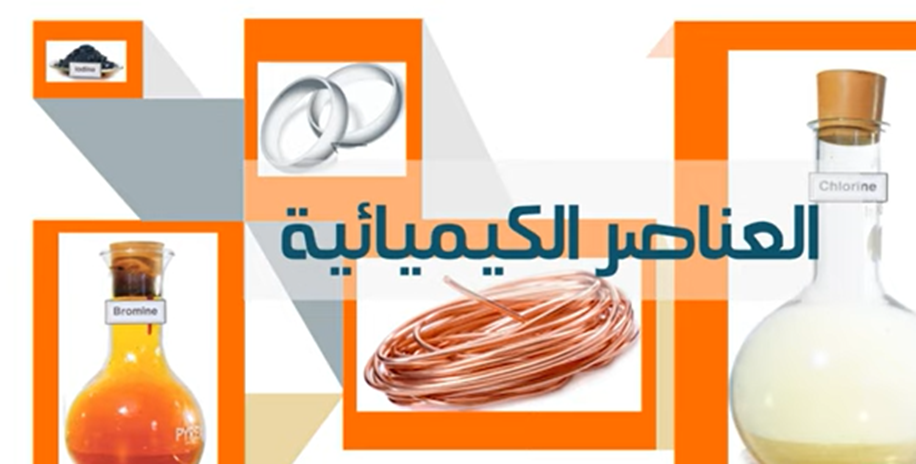 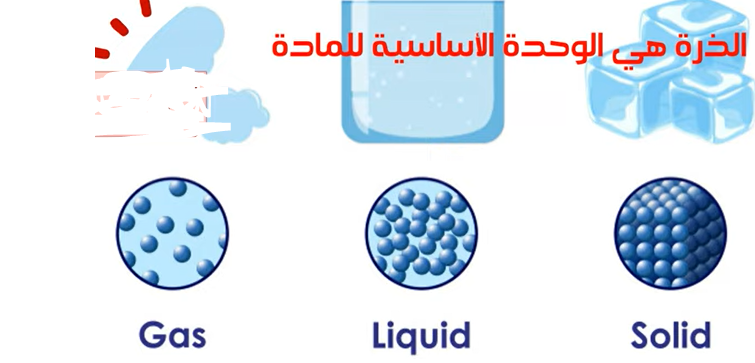 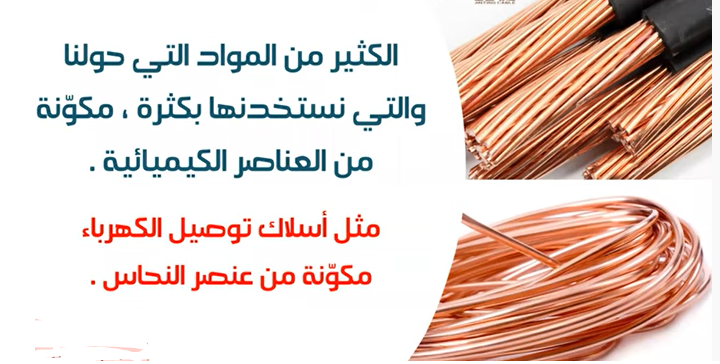 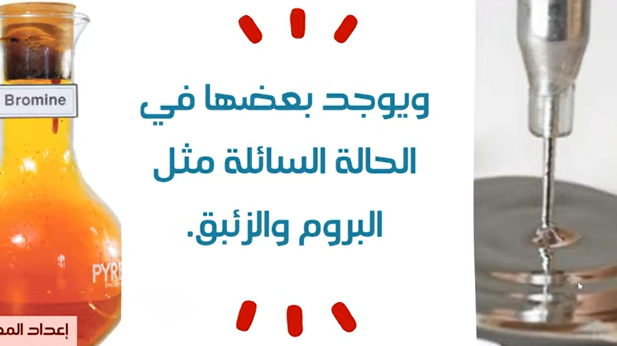 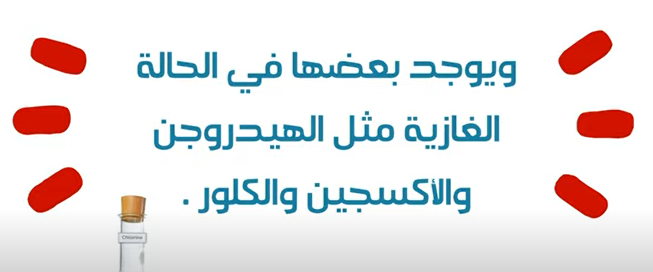 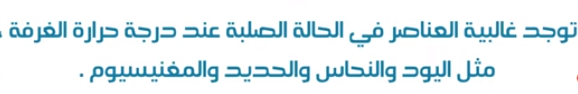 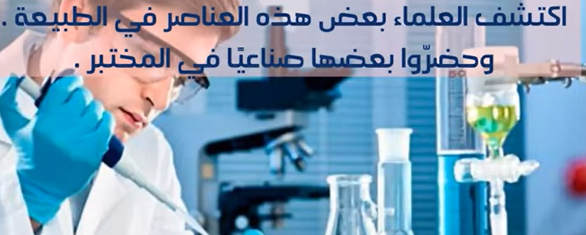 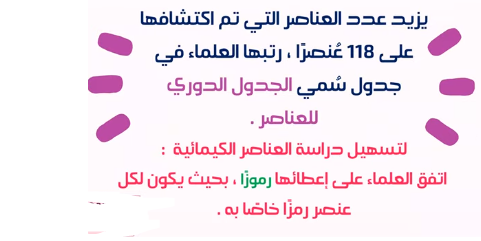 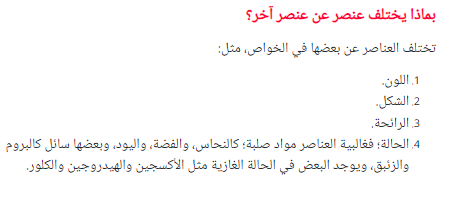 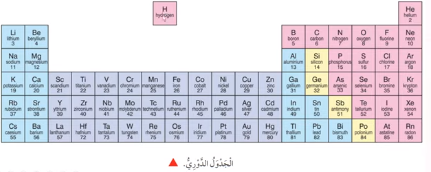 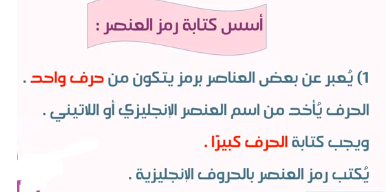 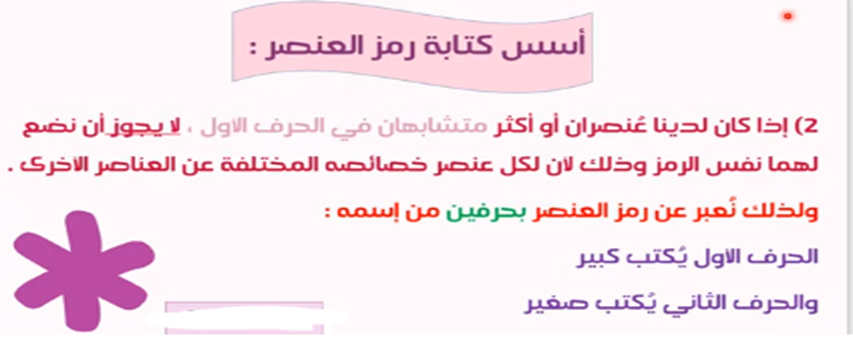 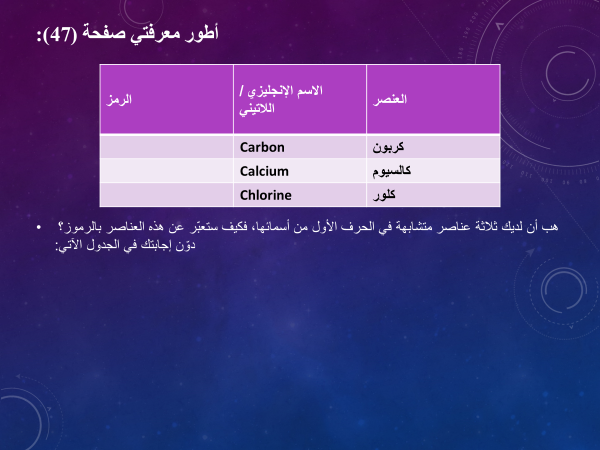 c
ca
cl
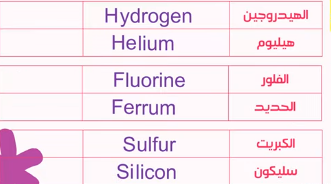 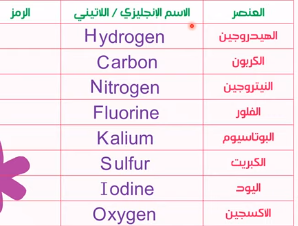 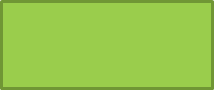 H
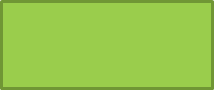 H
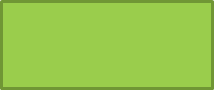 He
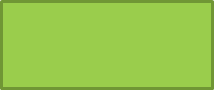 C
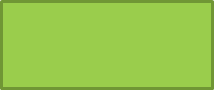 N
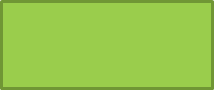 F
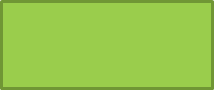 F
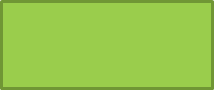 Fe
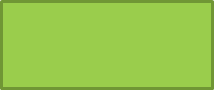 K
S
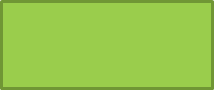 S
I
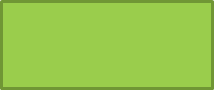 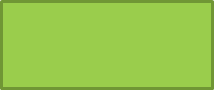 Si
O
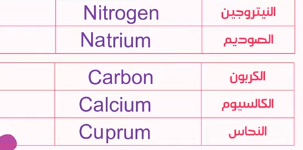 N
Na
C
Ca
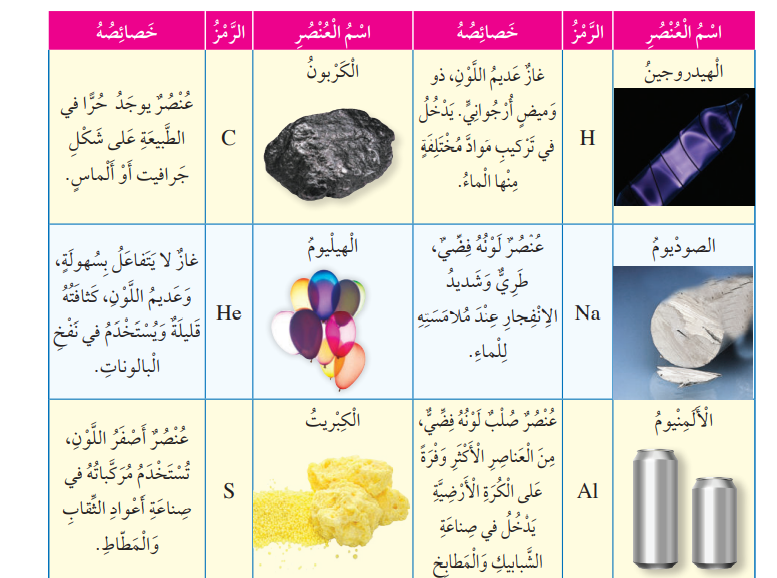 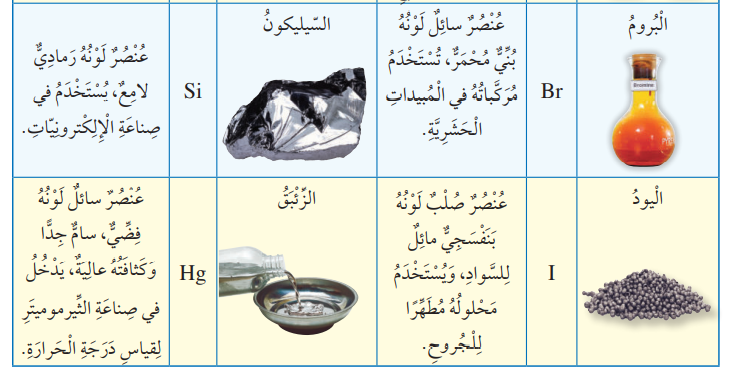 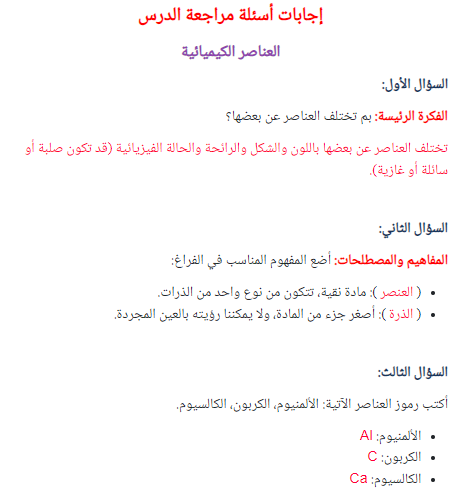 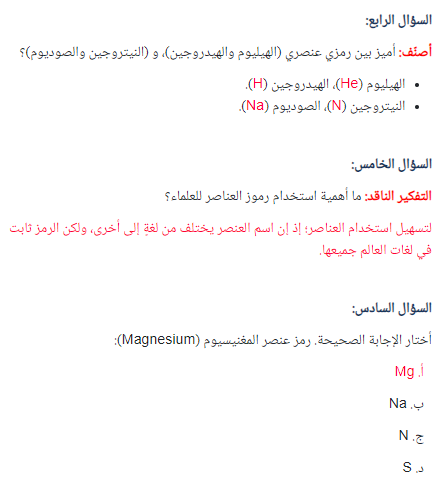